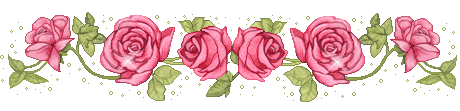 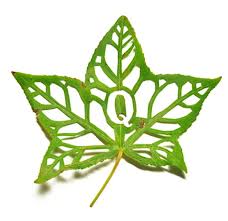 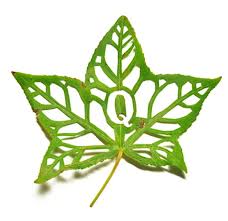 Good morning!
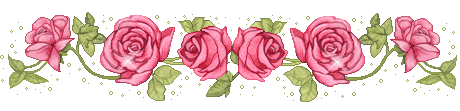 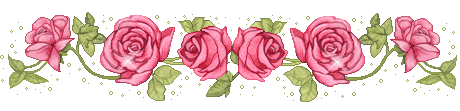 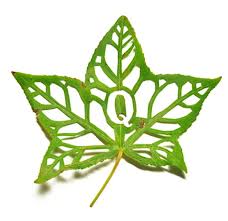 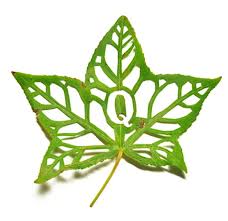 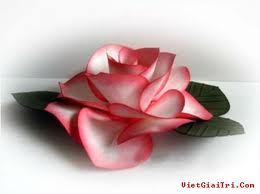 SLAP THE BOARD
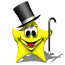 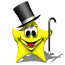 Thursday,November 09th,2017
Unit 8: What are you reading?
		Lesson 2 – P1, 2, 3
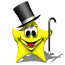 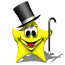 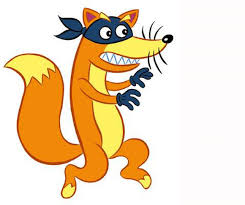 I-Vocabulary
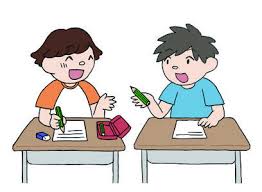 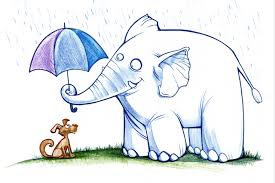 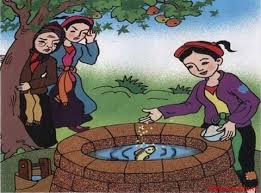 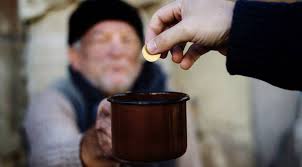 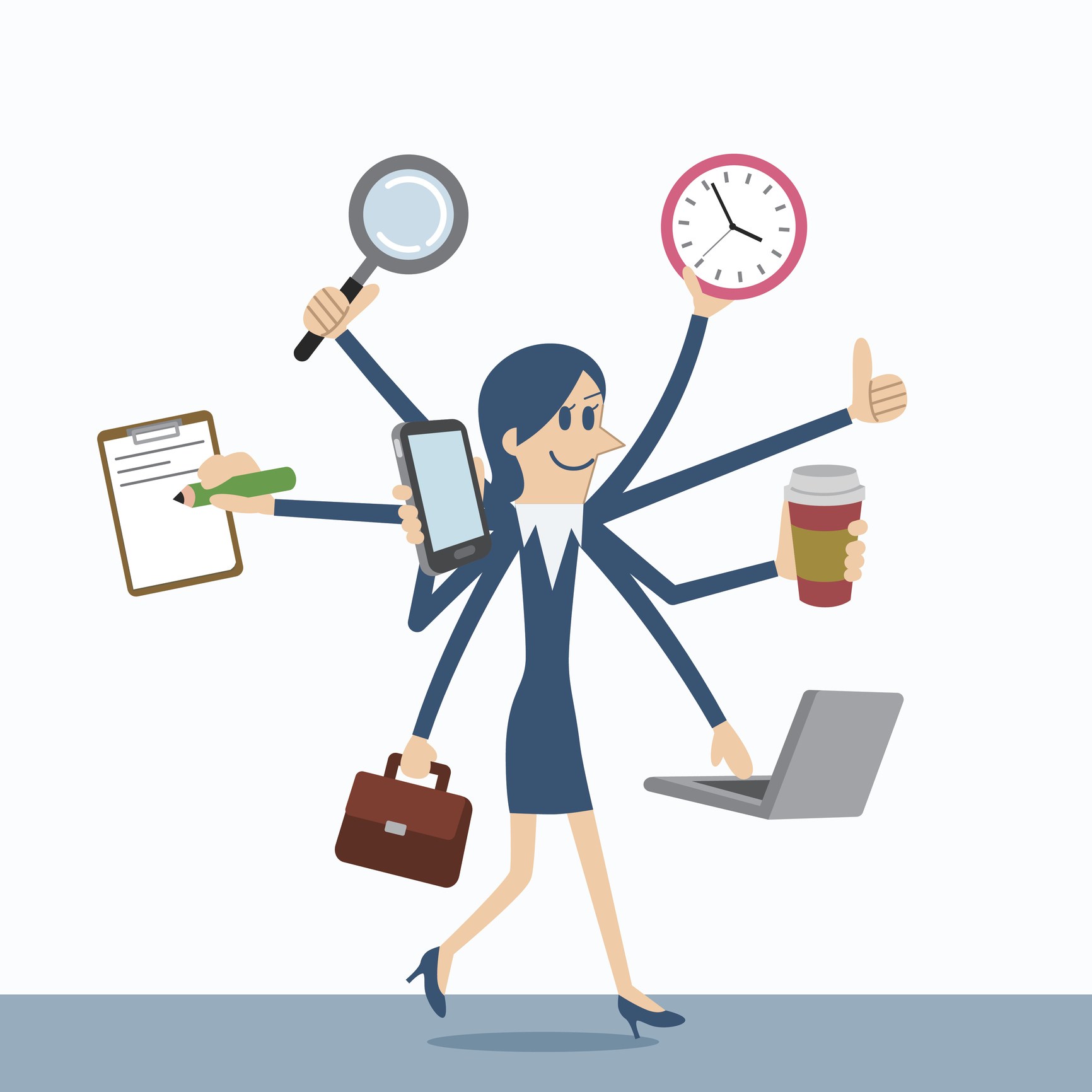 Nhân vật chính
1.Main character :
E.g: Mai An Tiem is the main character of the story of Mai An Tiem.
2. Borrow:
Mượn
2. Generous:
Rộng rãi, hào phóng
3.Kind:
Tốt bụng
4.Hard-working:
Chăm chỉ
Khôn khéo, lanh lợi
5. Clever:
6. Gentle
Dịu dàng, lịch thiệp
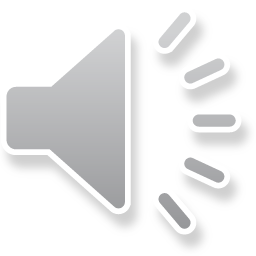 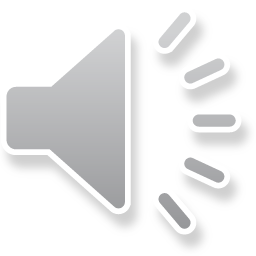 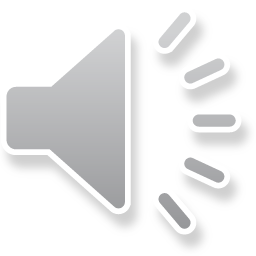 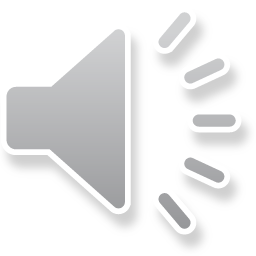 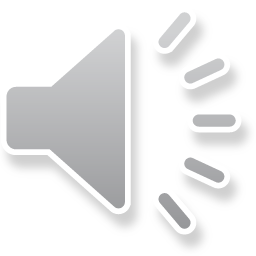 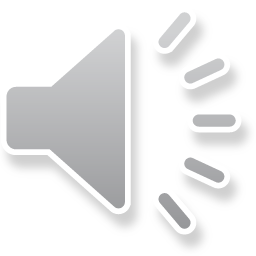 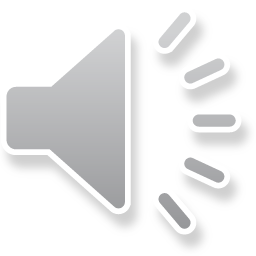 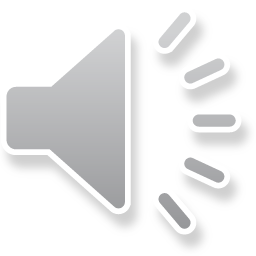 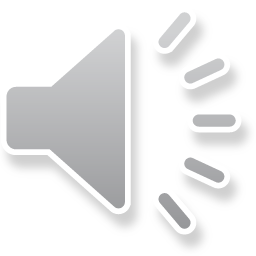 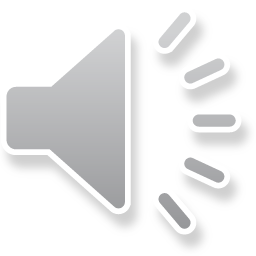 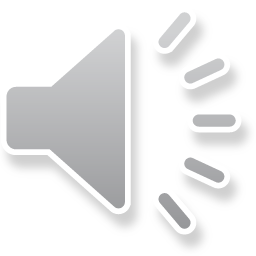 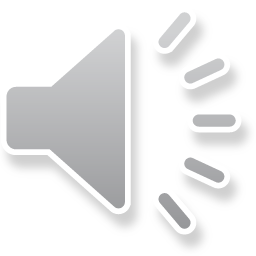 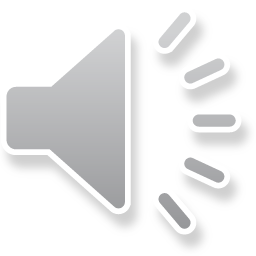 LUCKY NUMBER
1
2
3
6
4
5
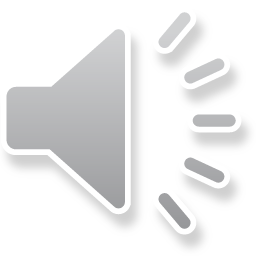 An Tiem
1. What’s _______like?( 200 point )
He’s hard – working.
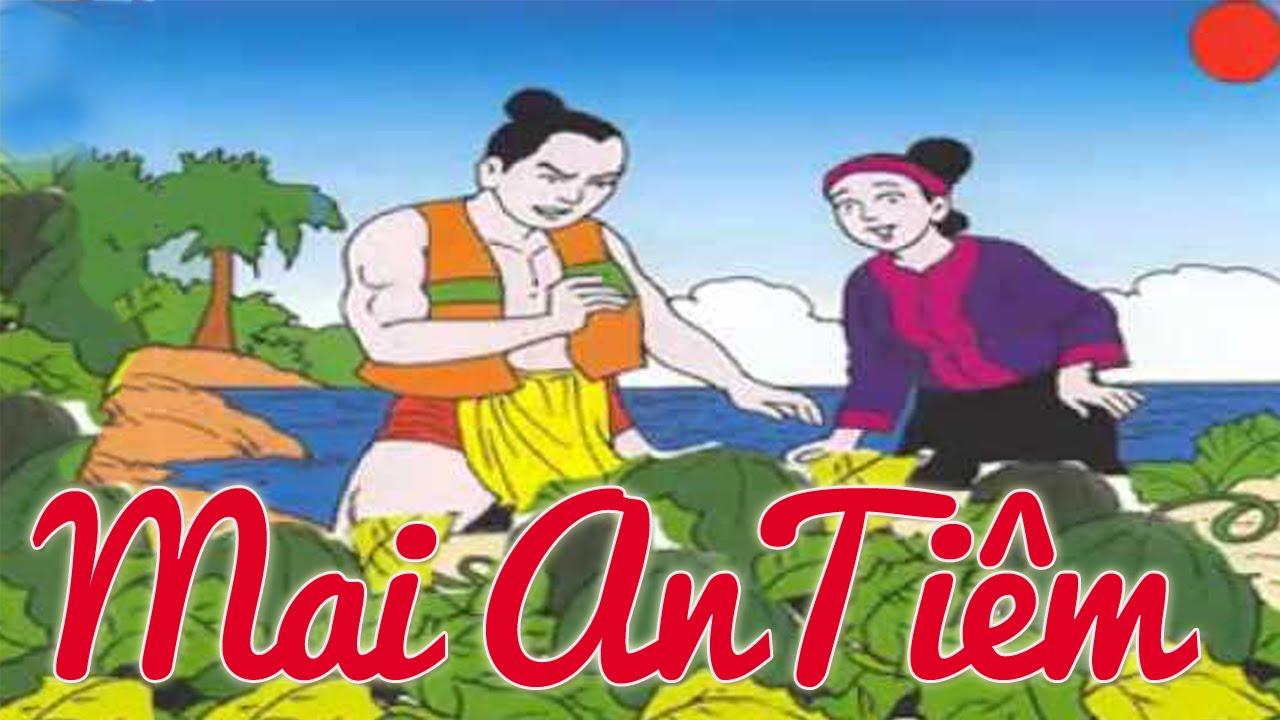 An Tiem / hard – working
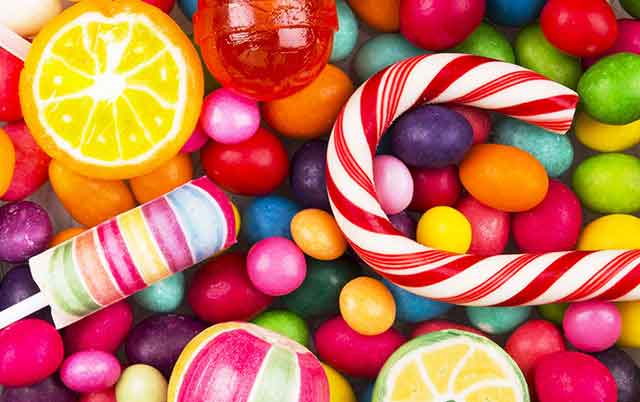 LUCKY NUMBER!!!
(300 points)
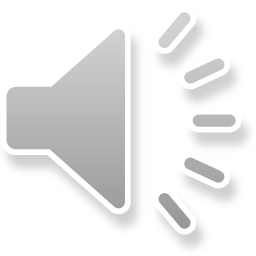 Snow White
3. What ___________like?( 300 point )
She’s Kind.
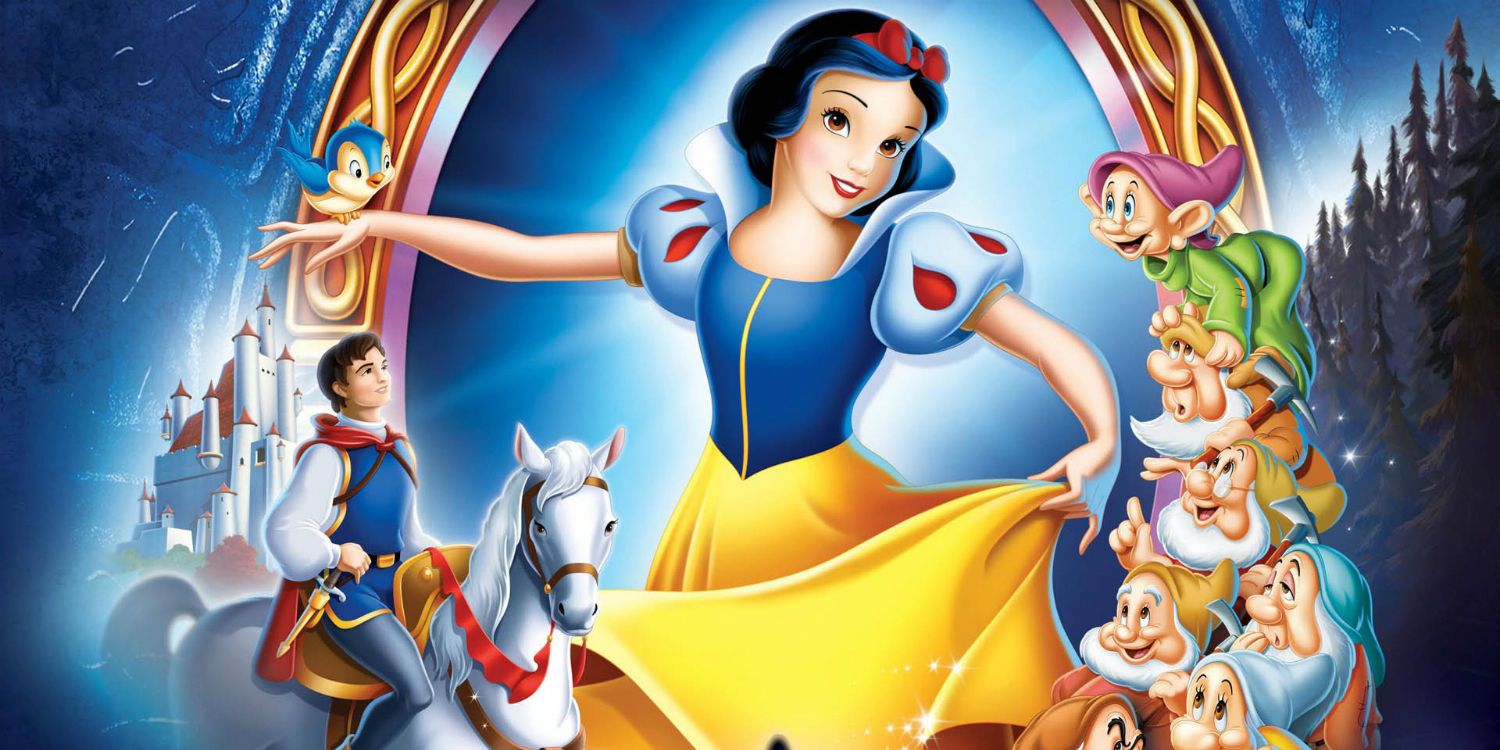 Snow White /Kind
The Fox
4. What’s _______   like?( 250 point )
It’s clever.
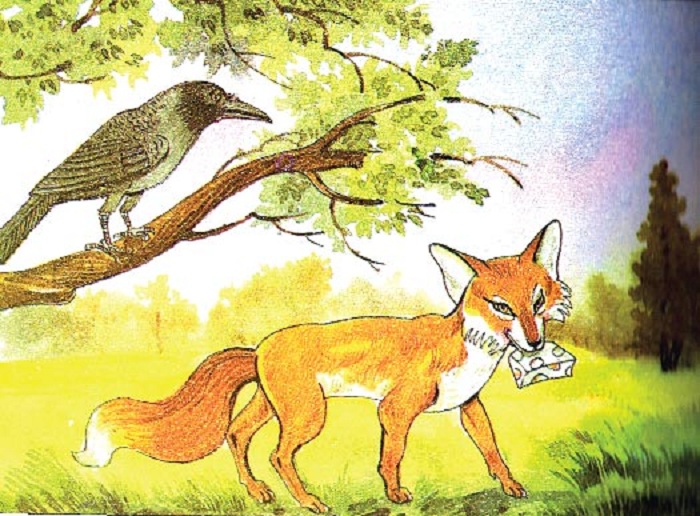 The Fox / clever.
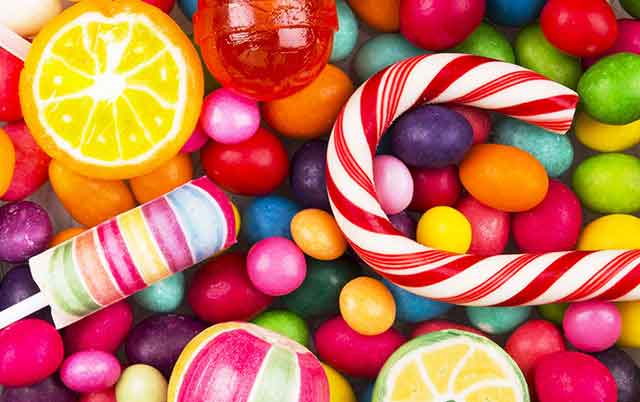 LUCKY NUMBER!!!
(300 points)
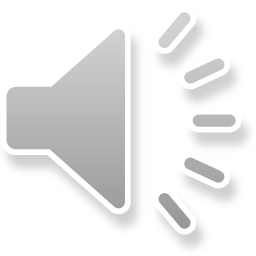 Tam
6. What’s ___  like?( 350 point )
She’s gentle.
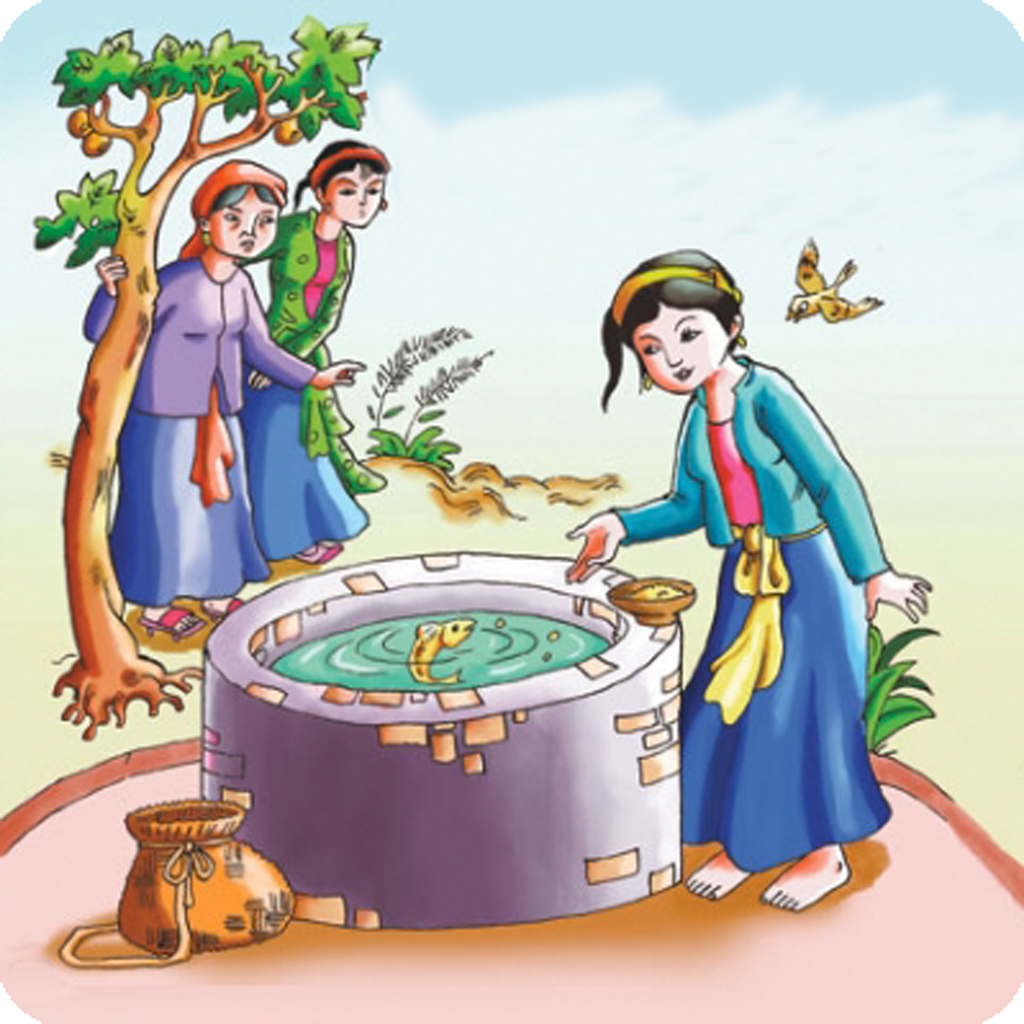 Tam / Gentle
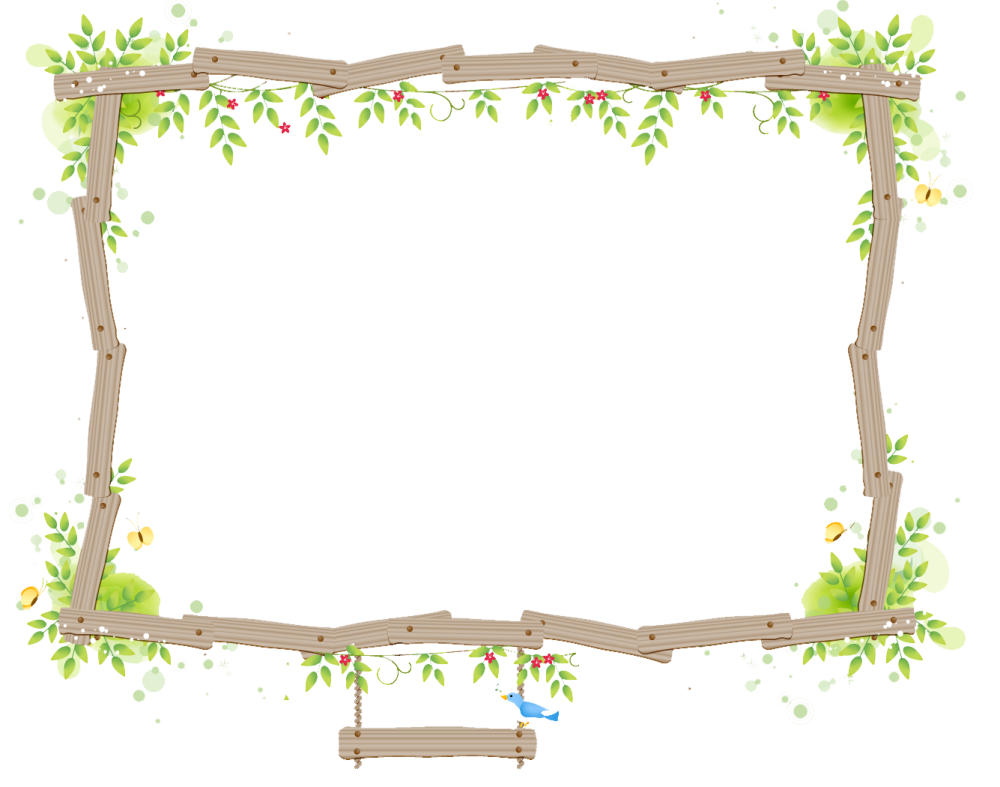 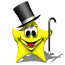 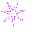 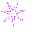 Homework
-Do exercises on workbook.-Prepare next lesson.
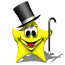 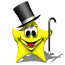 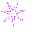 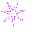 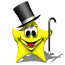 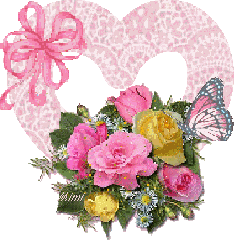 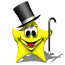 Thank you
for your attention!
Good bye!